РЕГИОНАЛЬНЫЙ ЭЛЕКТРОННЫЙ ОБРАЗОВАТЕЛЬНЫЙ РЕСУРС 
«ЭНЦИКЛОПЕДИЯ 
ИМ. Г.К. СЕЛЕВКО»
Региональный банк актуального педагогического опыта
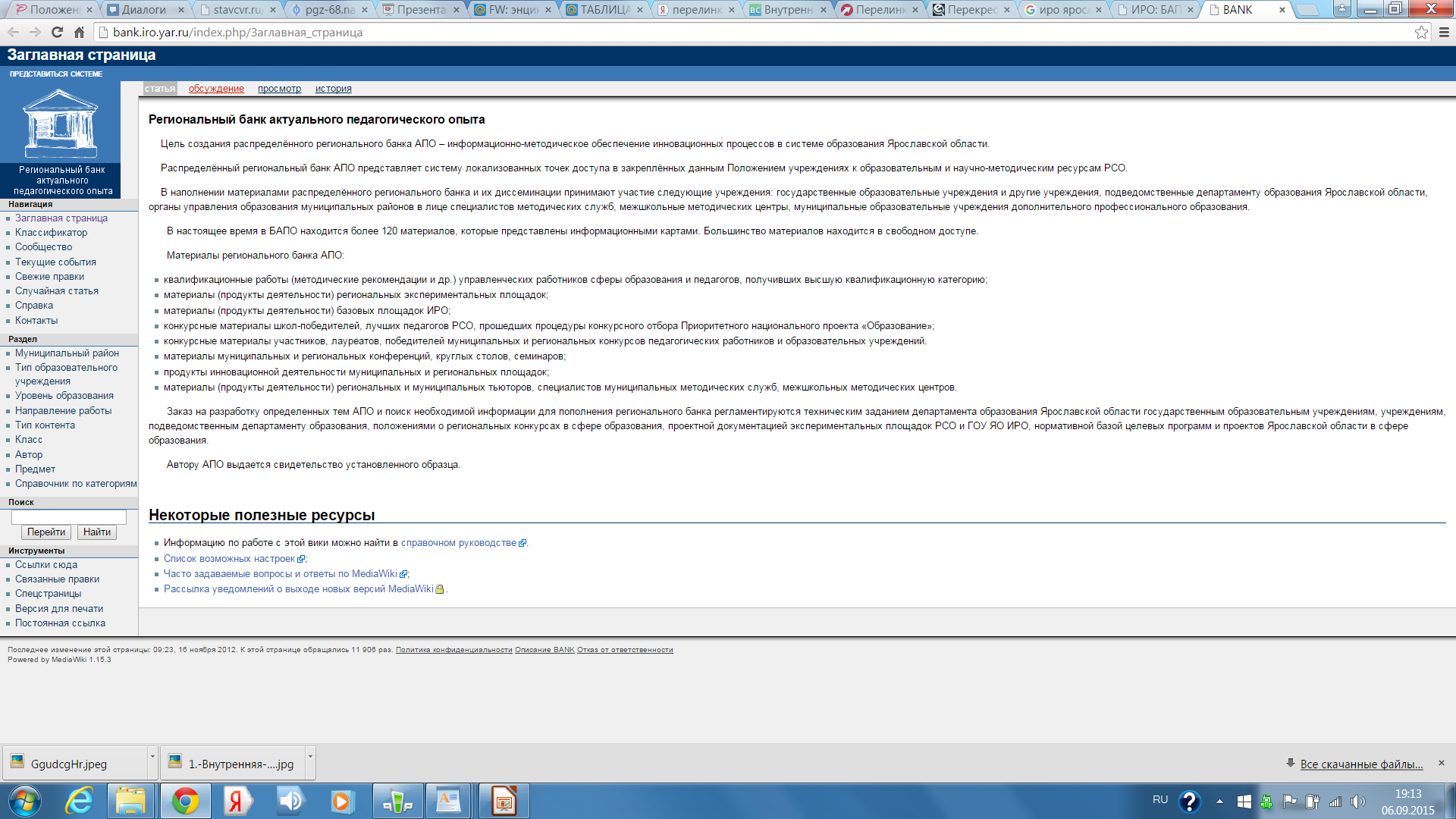 Источник изменений
Сегодня любой созданный в сети проект нуждается в постоянном развитии. Оно необходимо не только для поддержания работоспособности ресурса, но и для привлечения посетителей сайта. Сайт должен быть «живым».
ЭОР «Энциклопедия им. Г.К. Селевко» - это электронный образовательный ресурс, включающий теоретическое описание  образовательных технологий и практические: учебные и методические материалы инновационной педагогической и управленческой деятельности работников образования Ярославской области, а так же привлеченные информационные ресурсы из других регионов.
Цель создания ЭОР «Энциклопедия им. Г.К. Селевко»
накопление, распространение и популяризация передового педагогического опыта на основе нового профессионального мышления, изучения результатов научно-методической, инновационной работы ОО, инновационного педагогического и управленческого опыта педагогов и руководителей образовательных организаций области.
Этапы реализации проекта
1. Ревизия БАПО
2. Разработка требований к оформлению материалов (альтернатива ИК)
3. Оцифровка энциклопедии Г.К. Селевко
4. Разработка  проекта сайта
5. Игровые технологии (как пример)
Ревизия БАПО
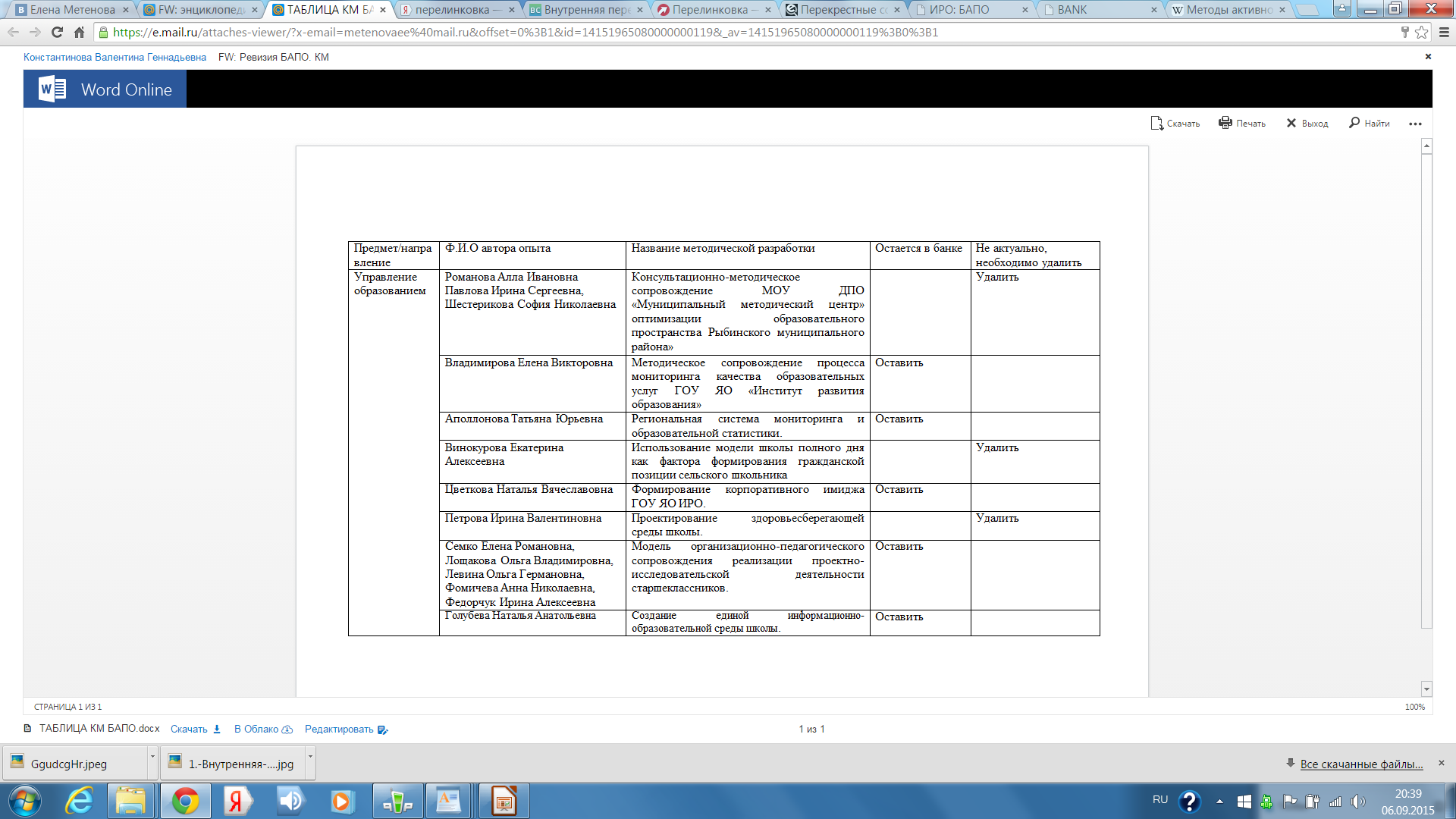 Главная страница
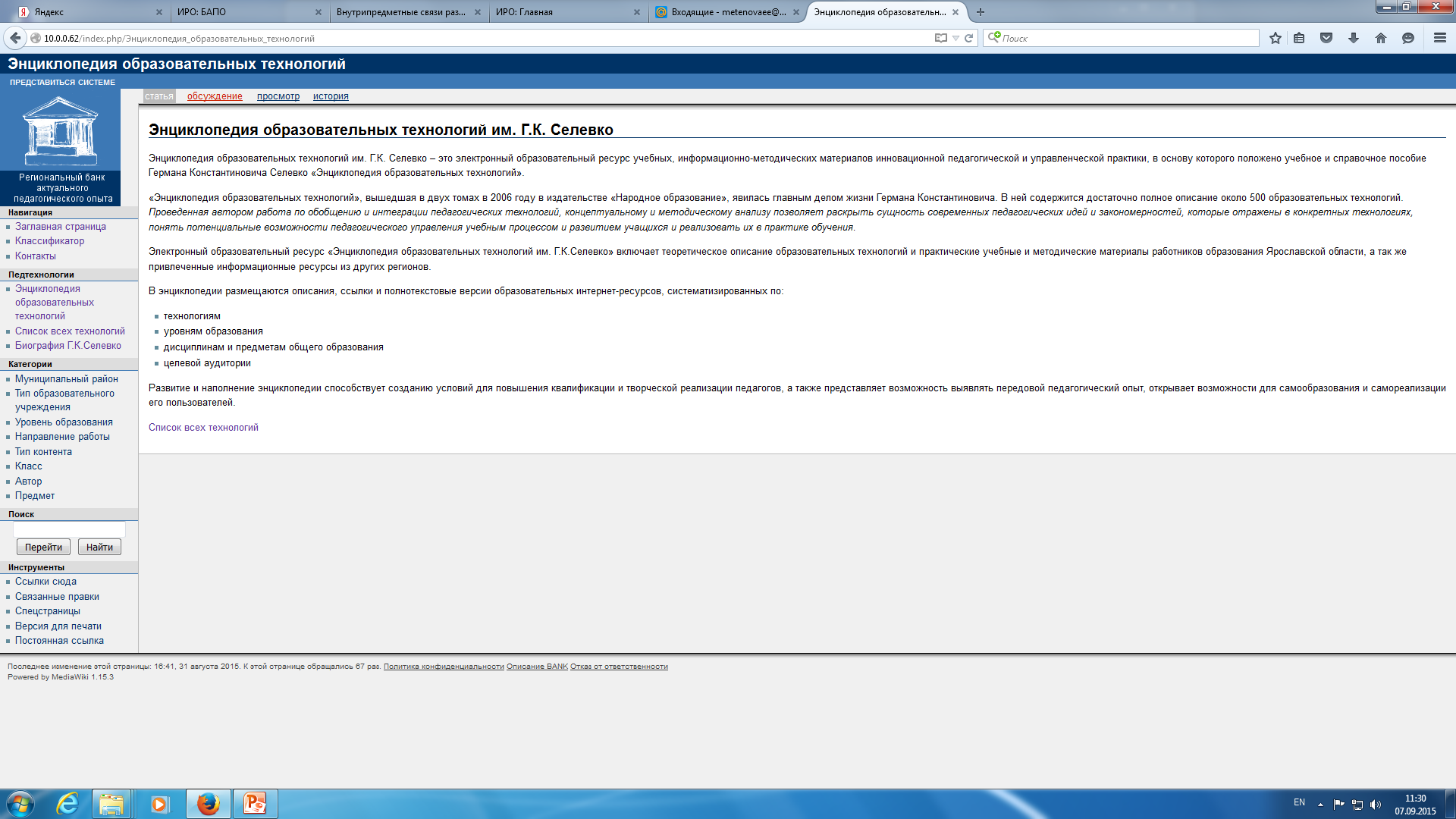 Главная страница
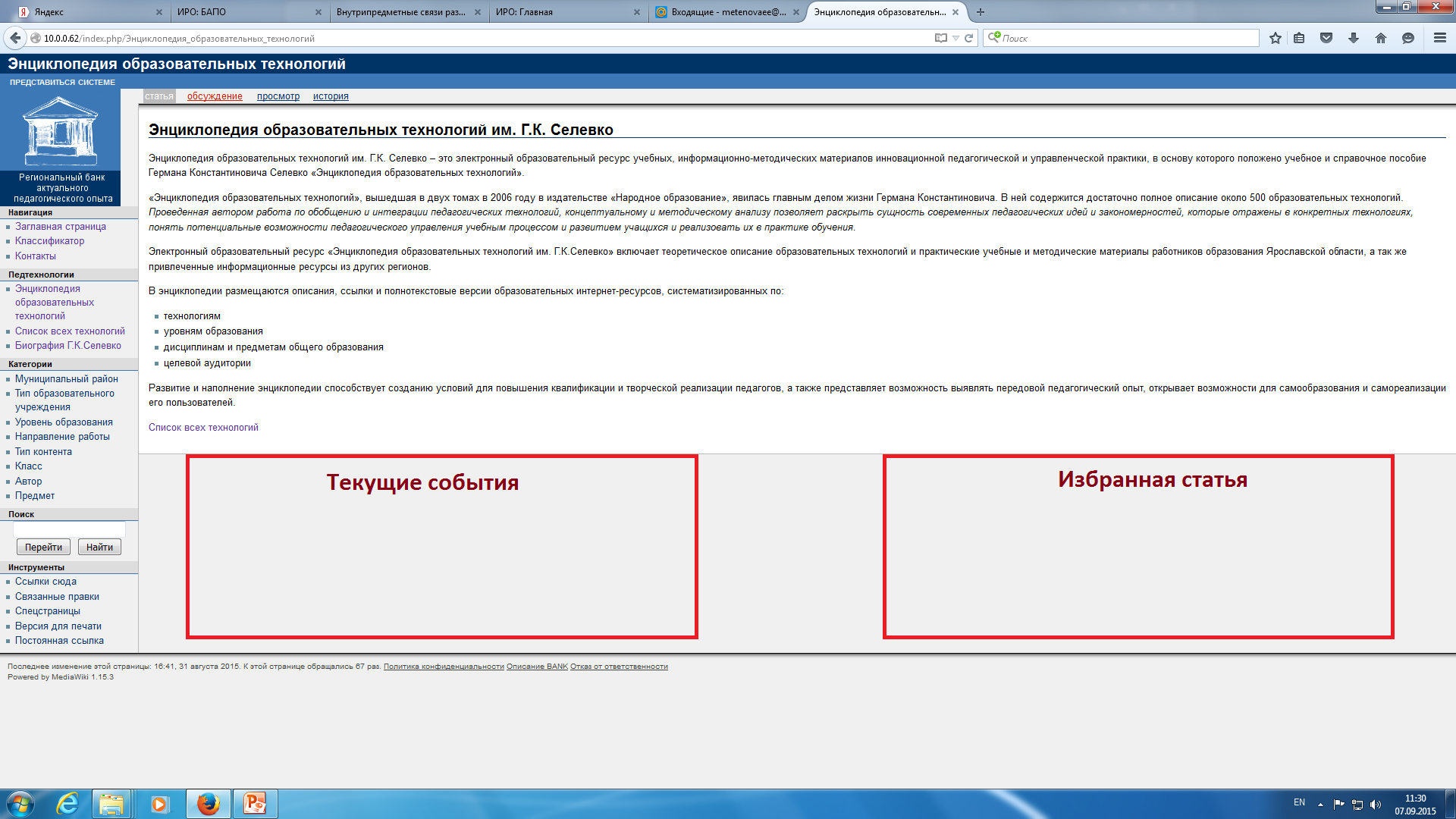 Биография Г.К. Селевко
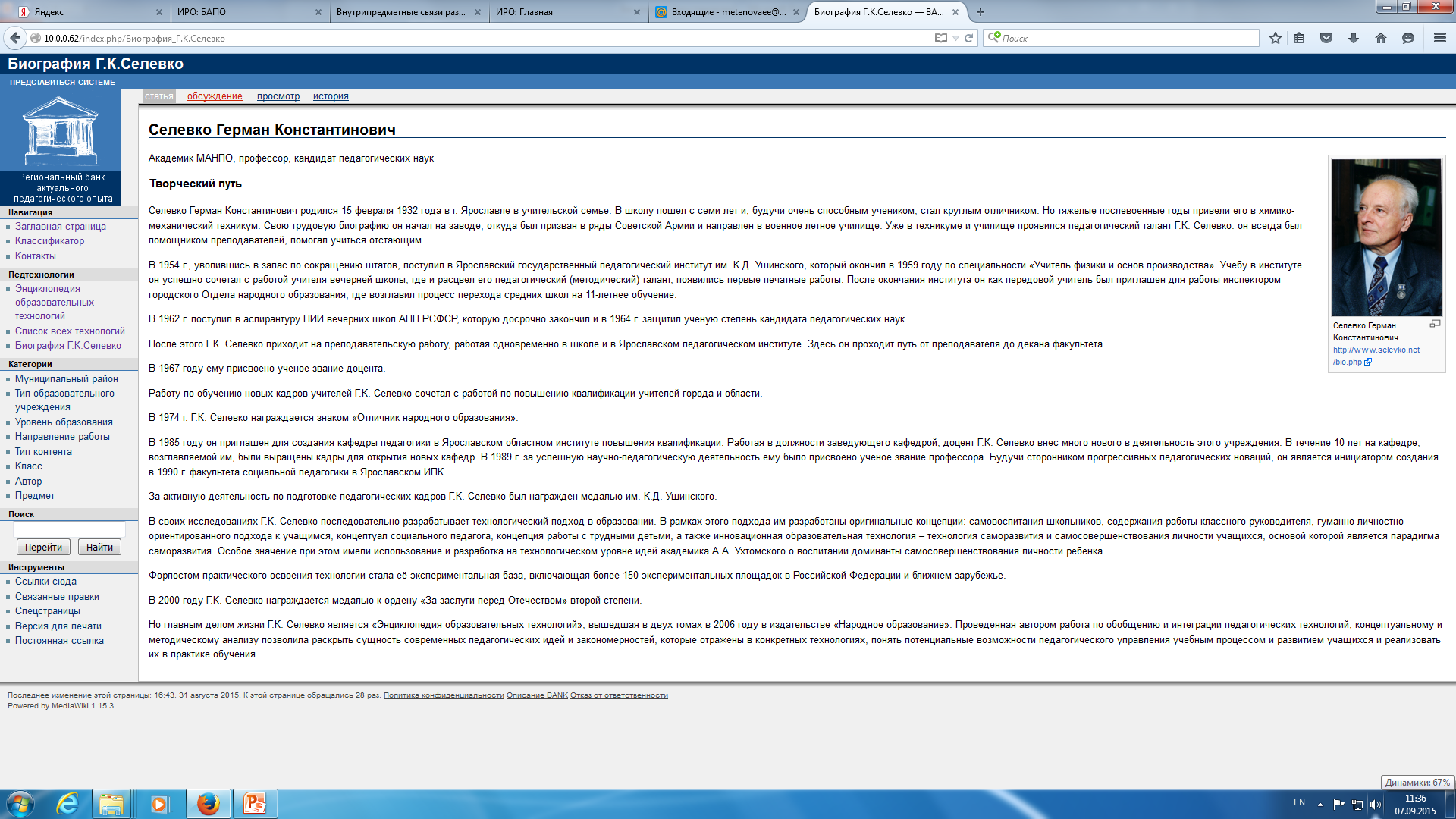 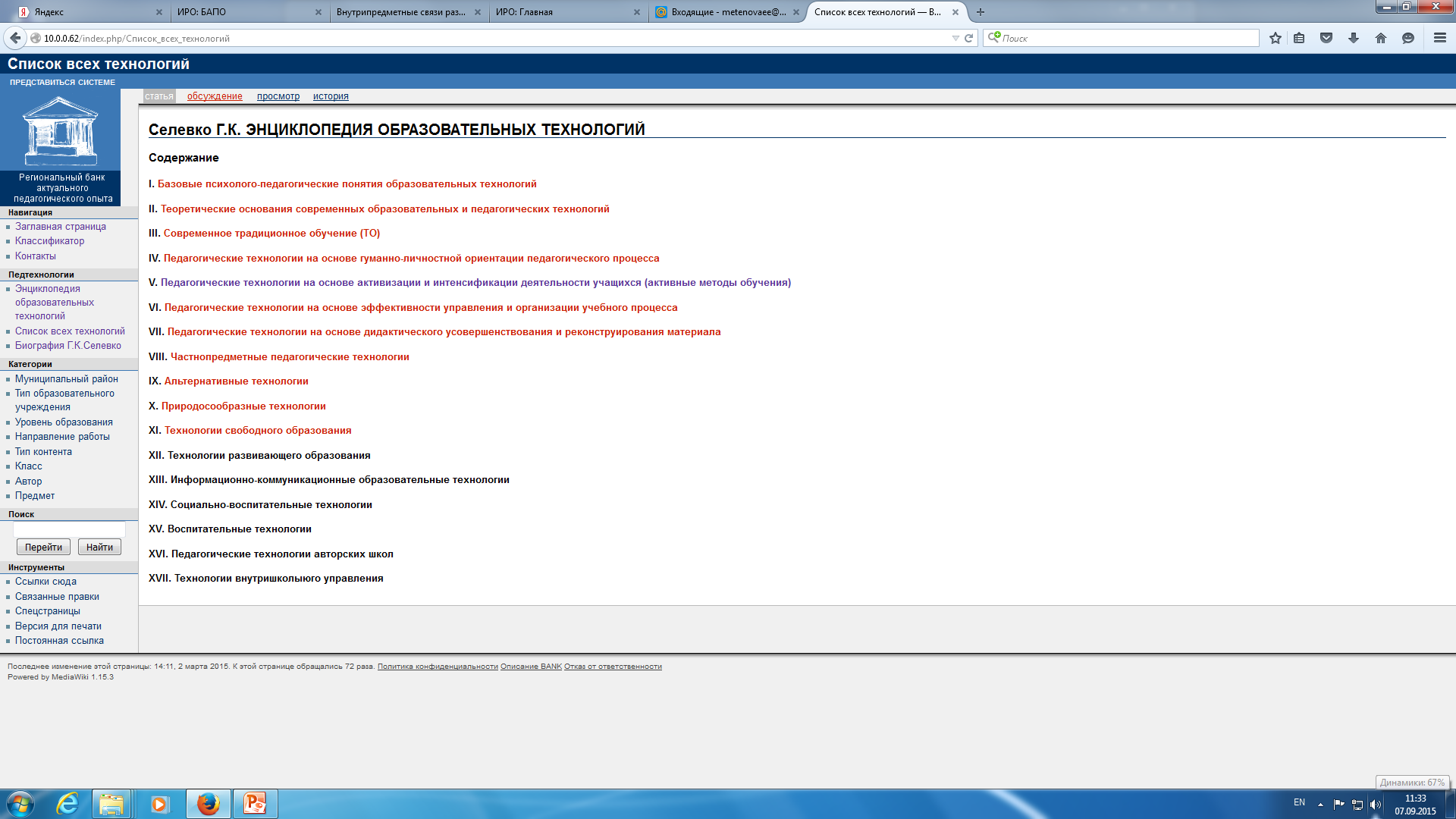 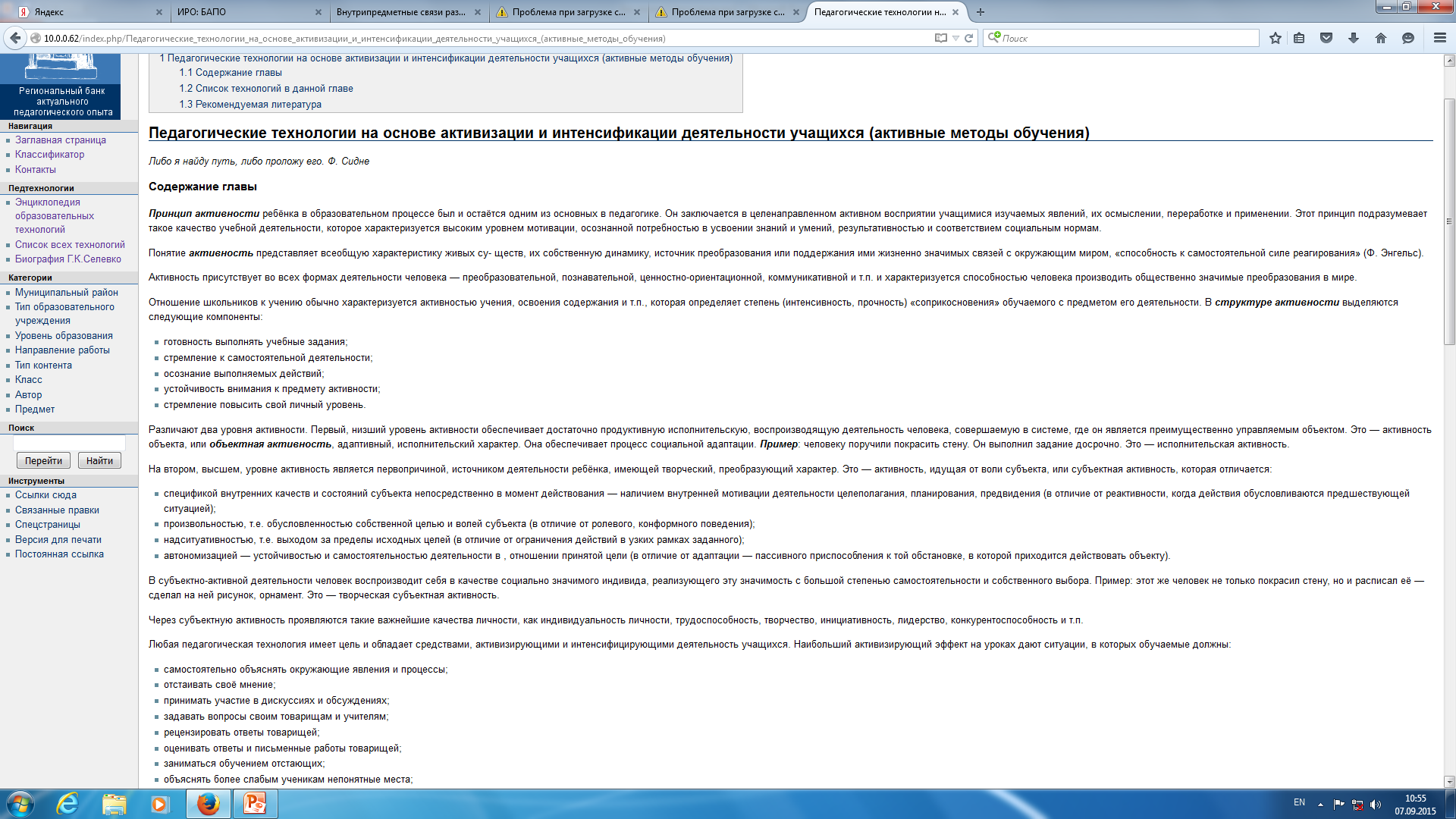 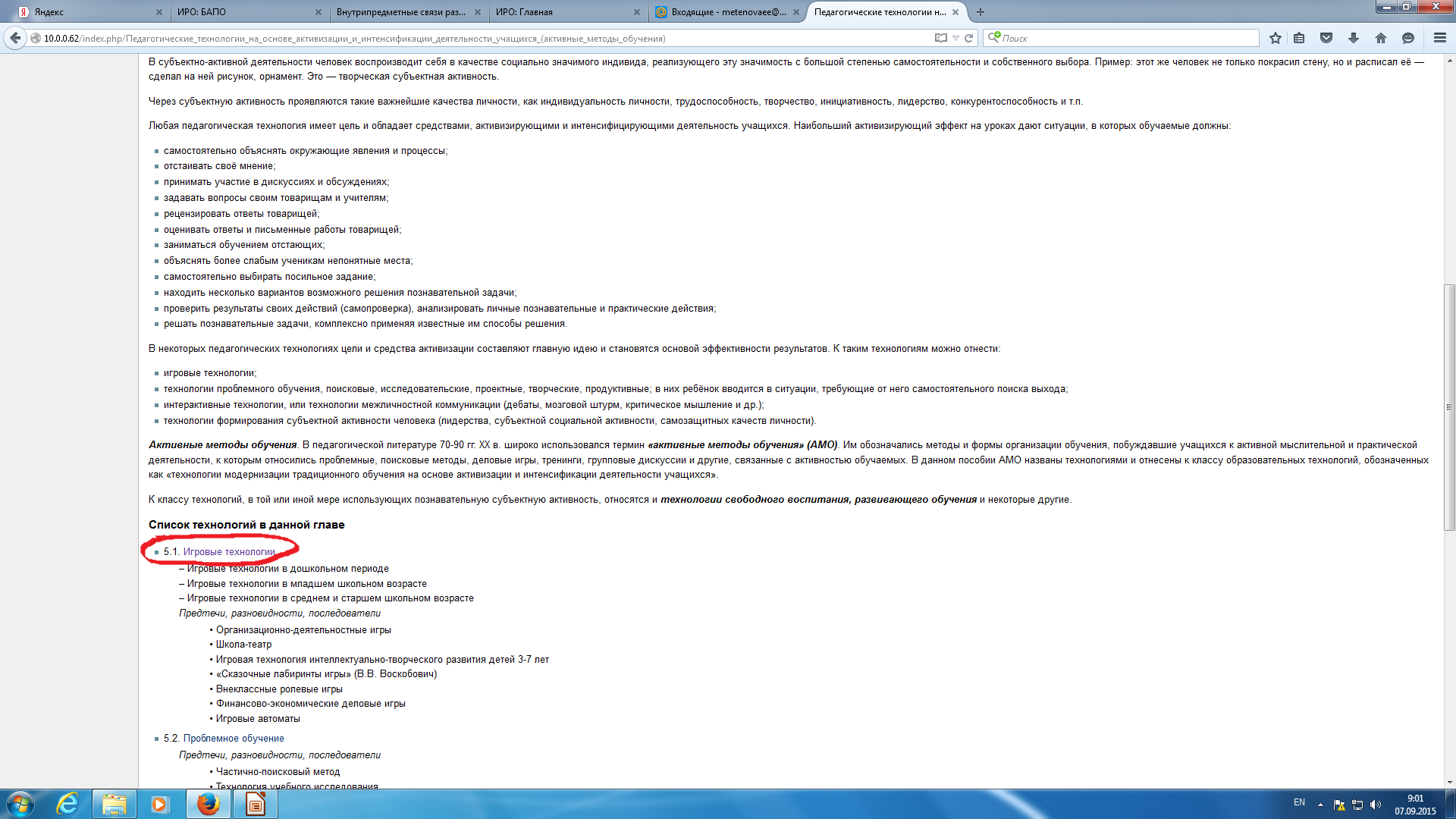 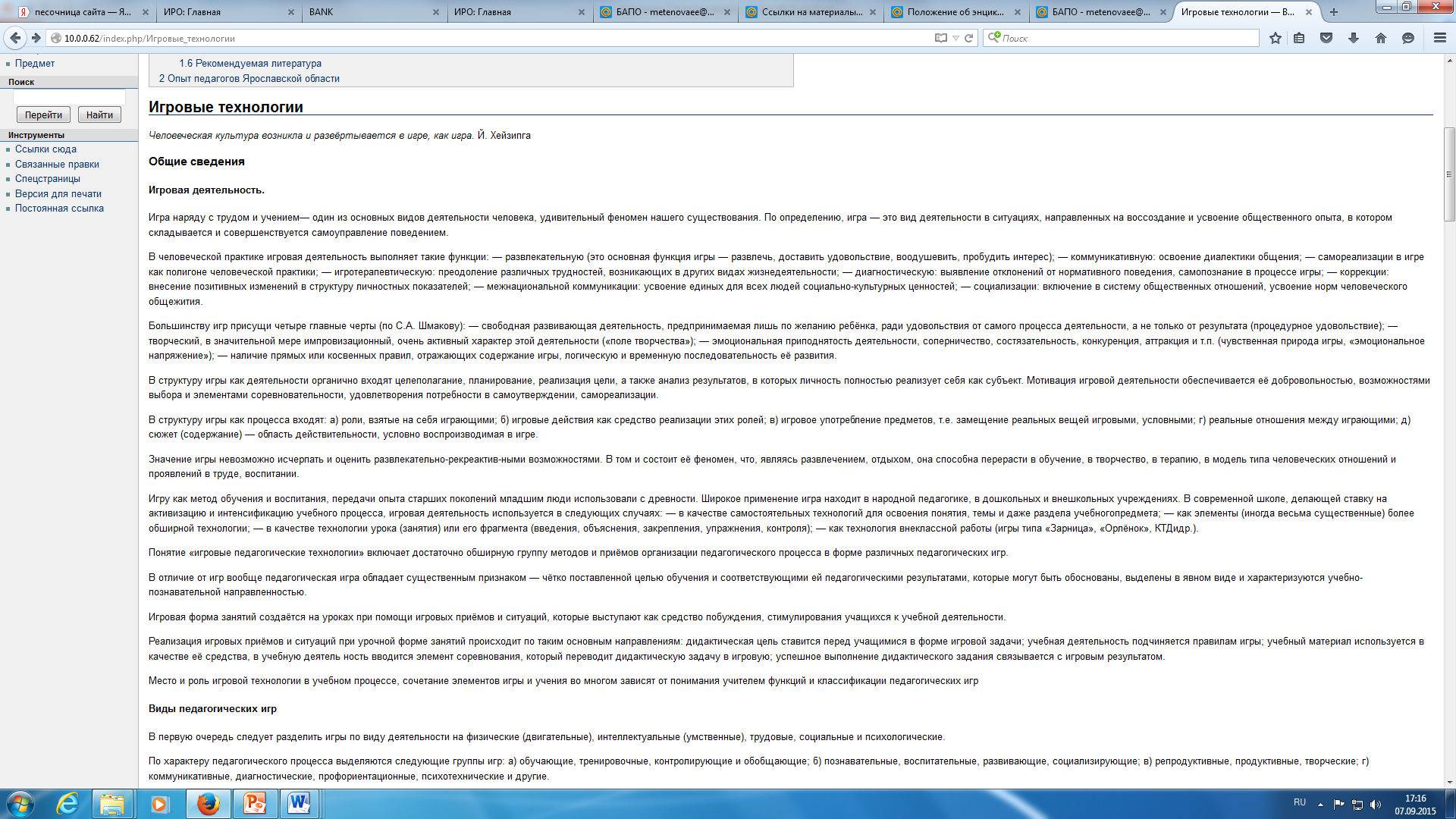 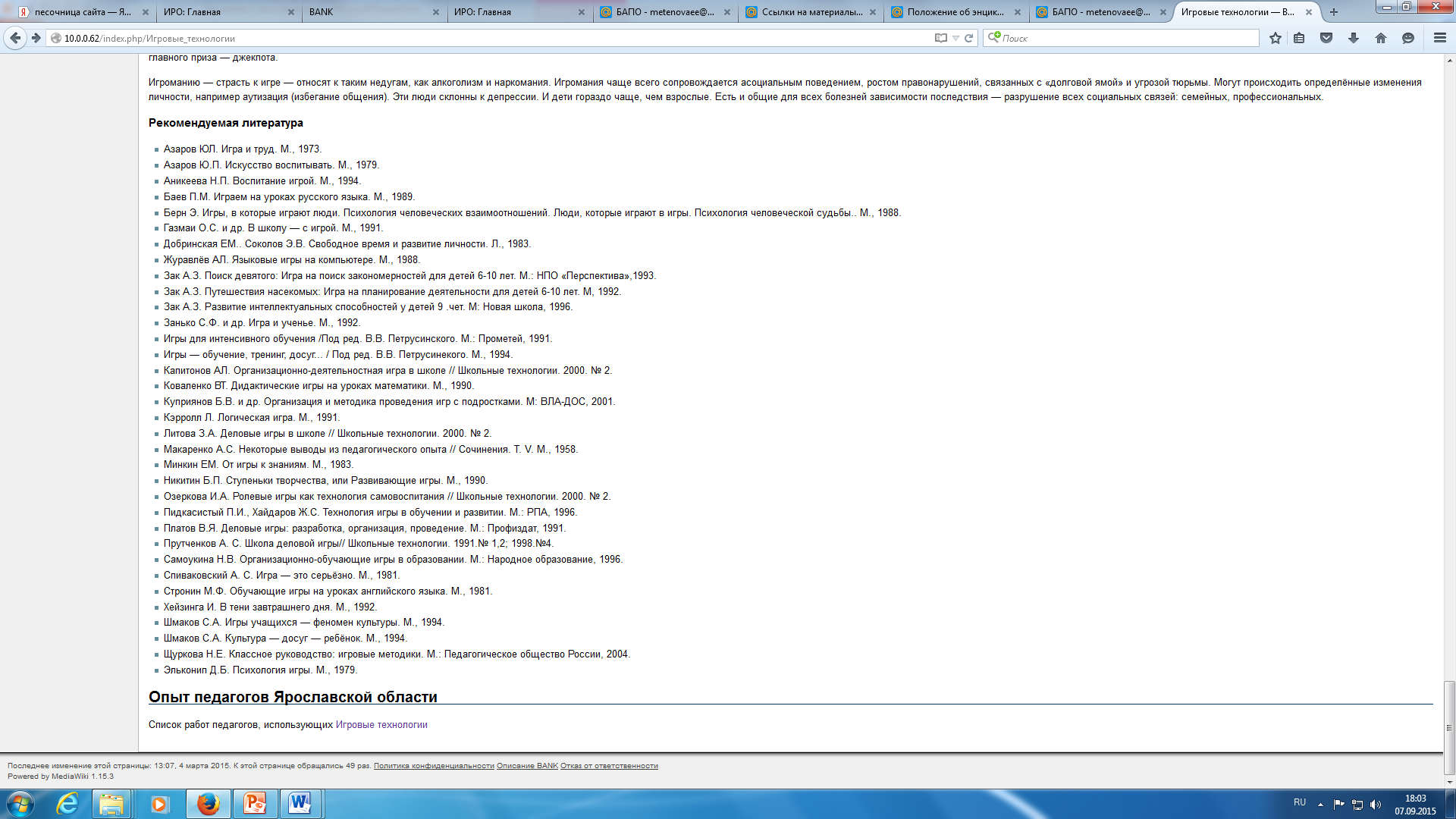 Перелинковка – связывание ссылками.
Внутренняя перелинковка – то есть размещение ссылок с одной страницы сайта на другую или другие. Это та сторона сайта, которая обращена к пользователю, то, что делает сайт приятным и удобным для посетителя, заставляет посетителя возвращаться на сайт. 
Внешняя перелинковка дает возможность легче находить нужные страницы посетителю, отсылает его к схожим темам, помогает ориентироваться.
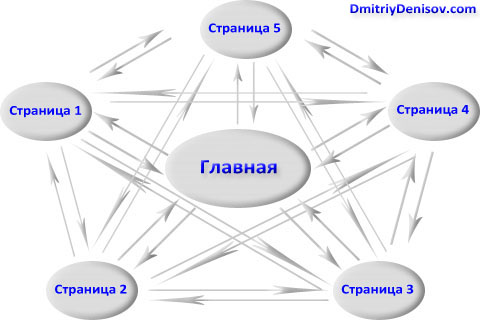 Пример внутренней перелинковки
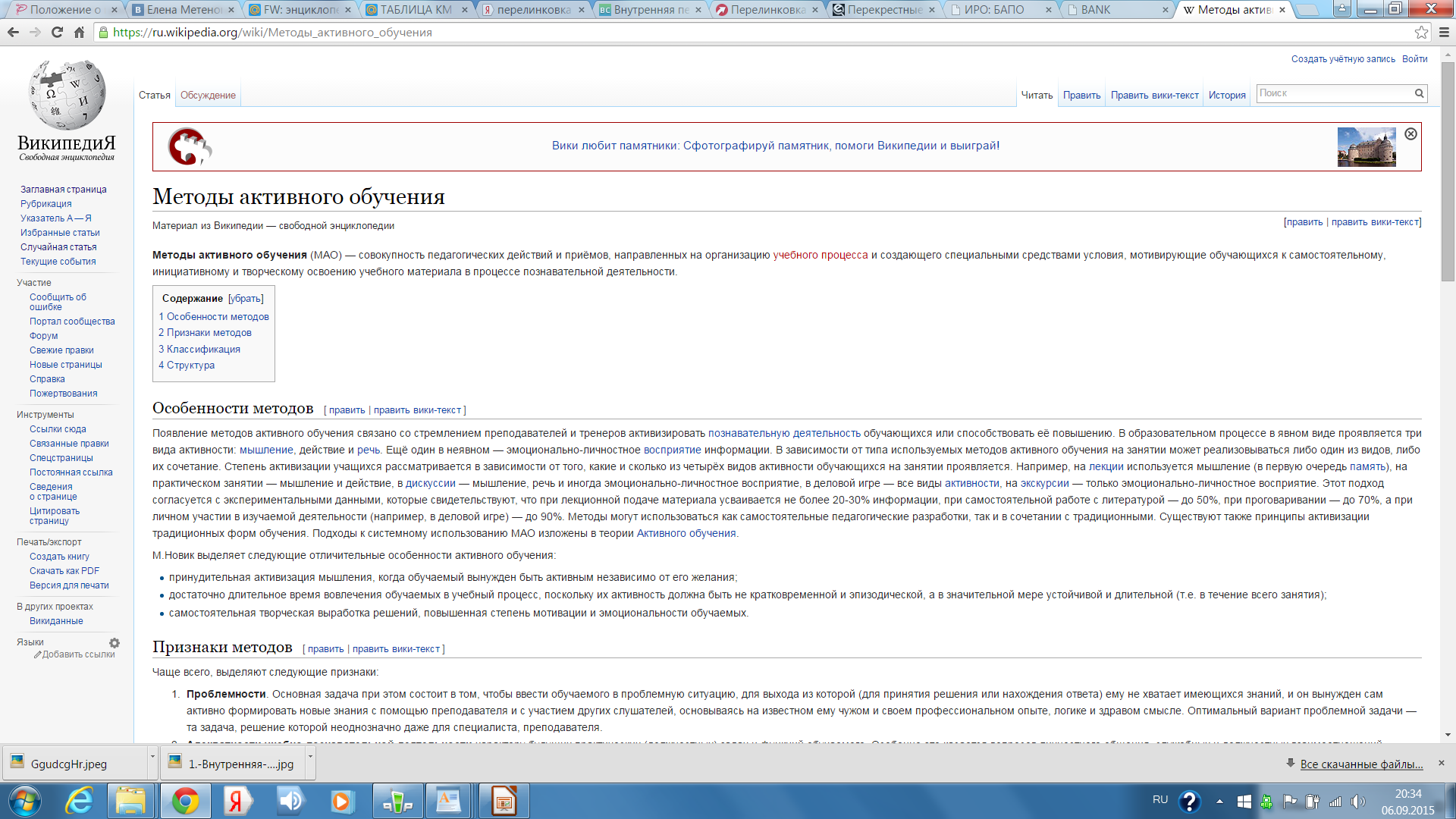 Задачи:
Разработка нормативной базы, регламентирующей формирование и функционирование ЭОР.
Разработка системы мер по выявлению потенциальных вкладчиков.
Стимулирование авторов  АПО
Создание экспертного сообщества для оценки материалов.
Создание условий для распространения актуального опыта в РСО.
Спасибо за внимание!
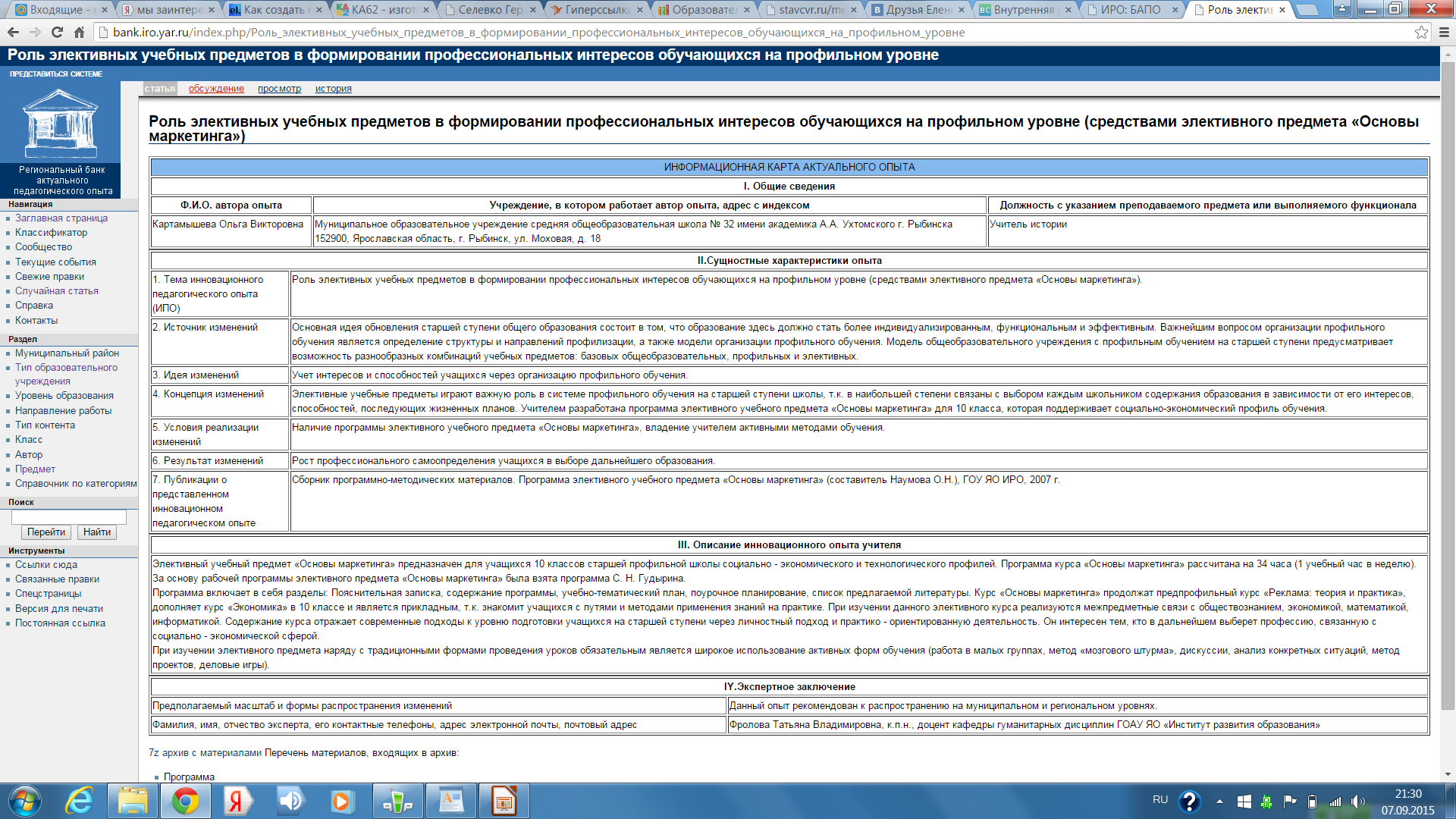